A New Mayor’s Perspective
Joel T.S. Greer
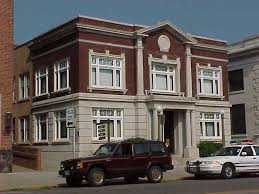 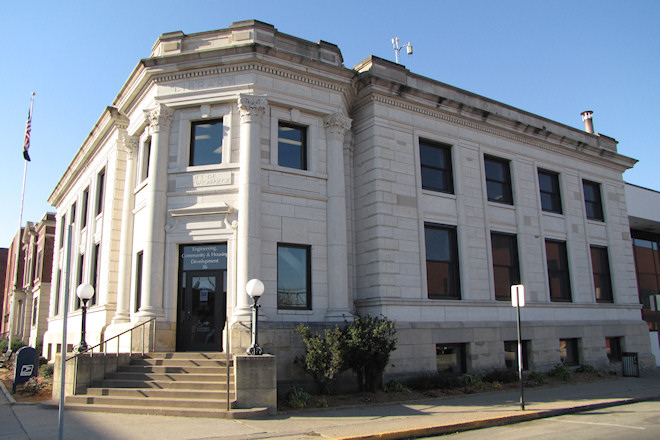 Pre-Tornado
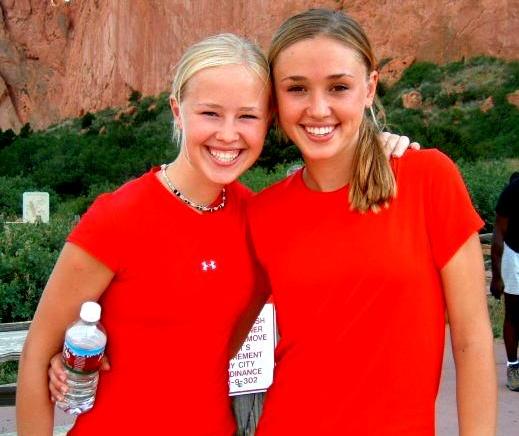 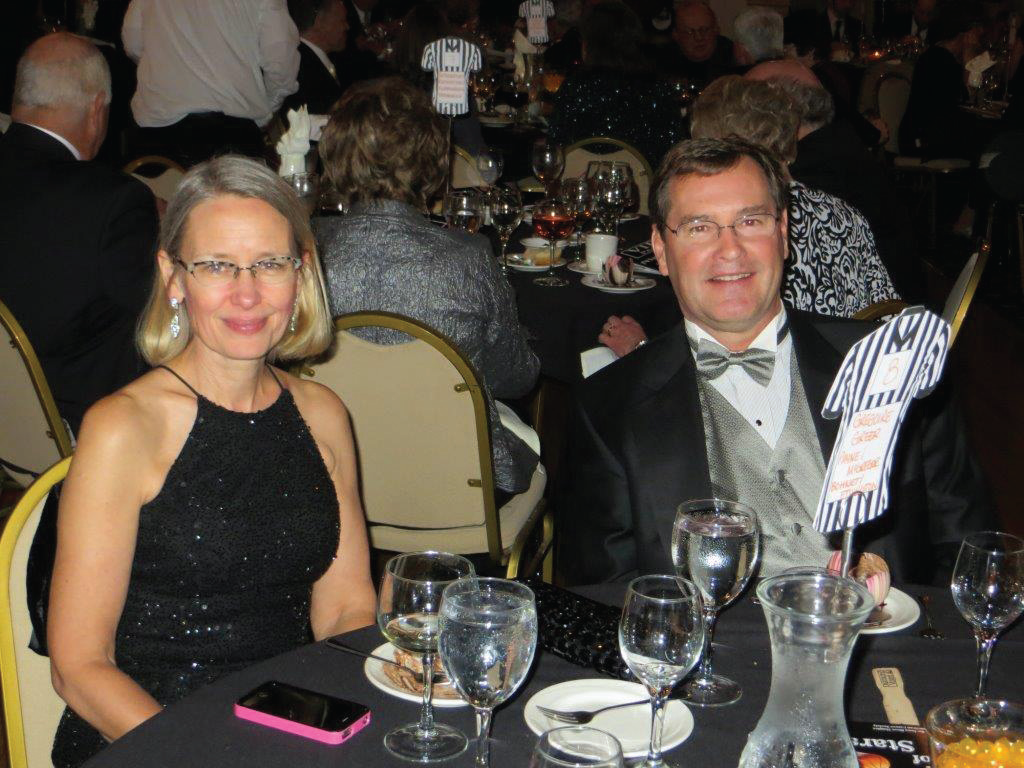 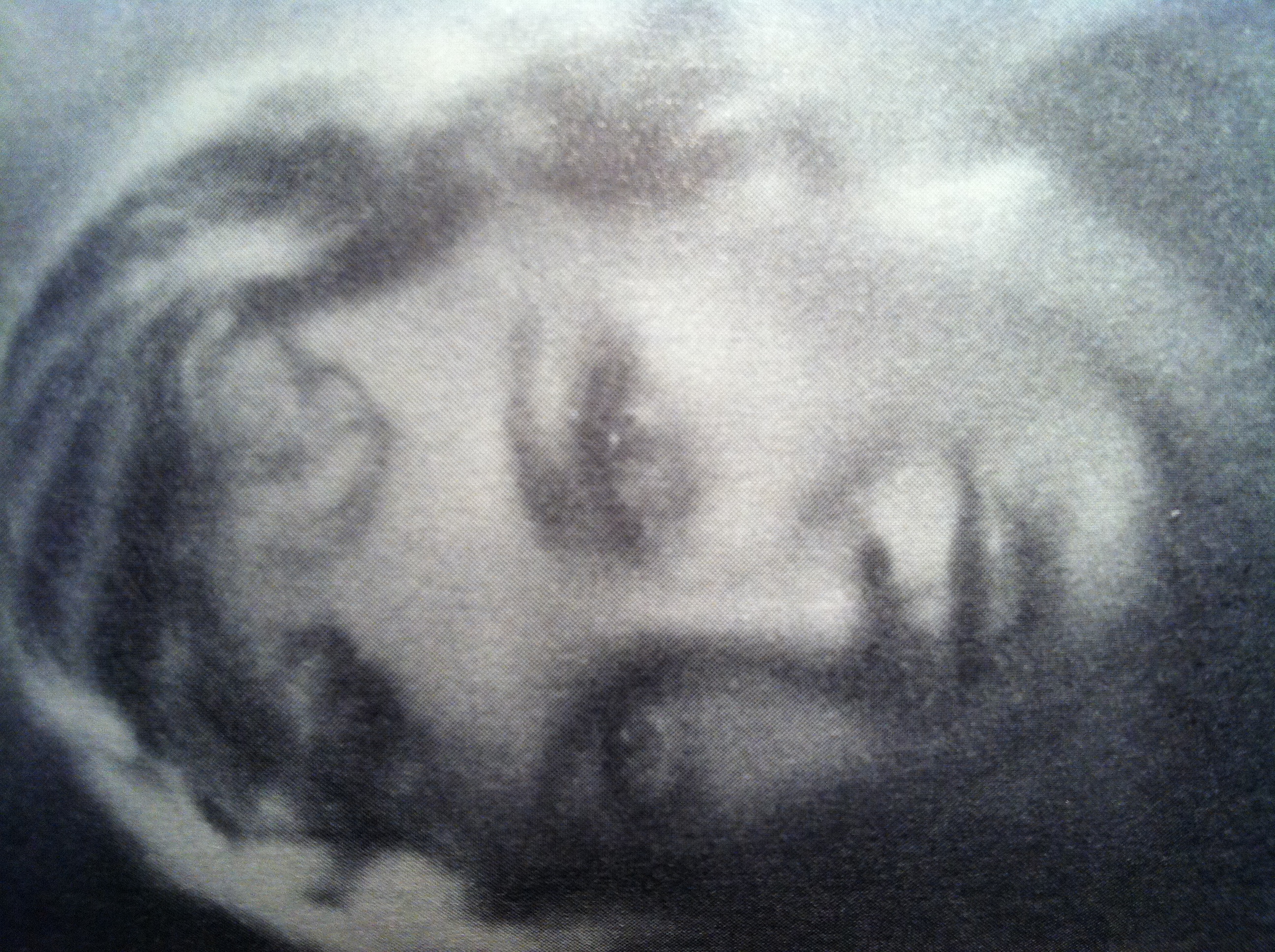 Dolphin, Nile, Scouts
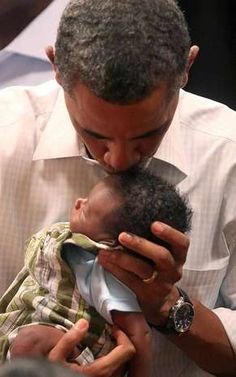 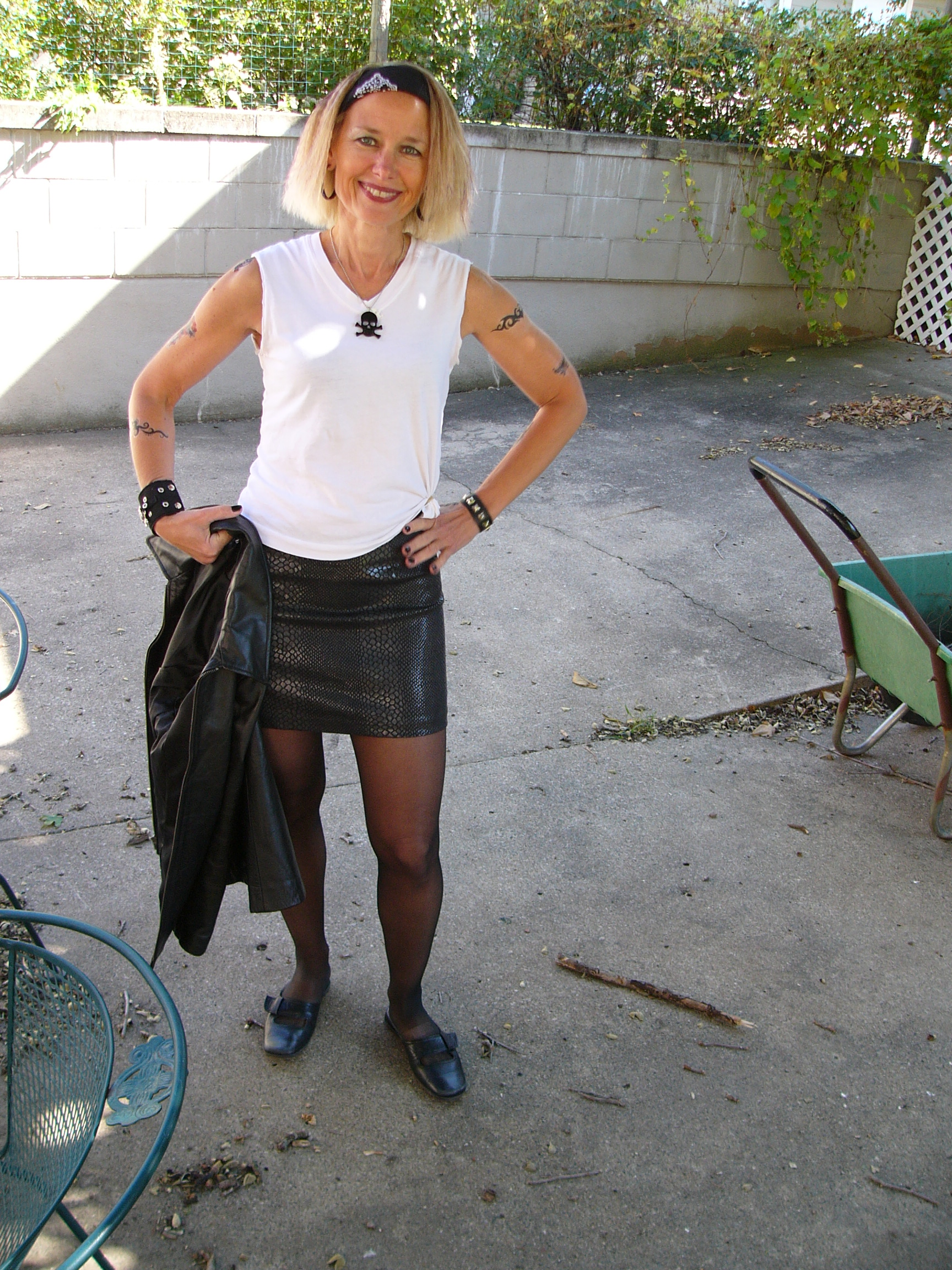 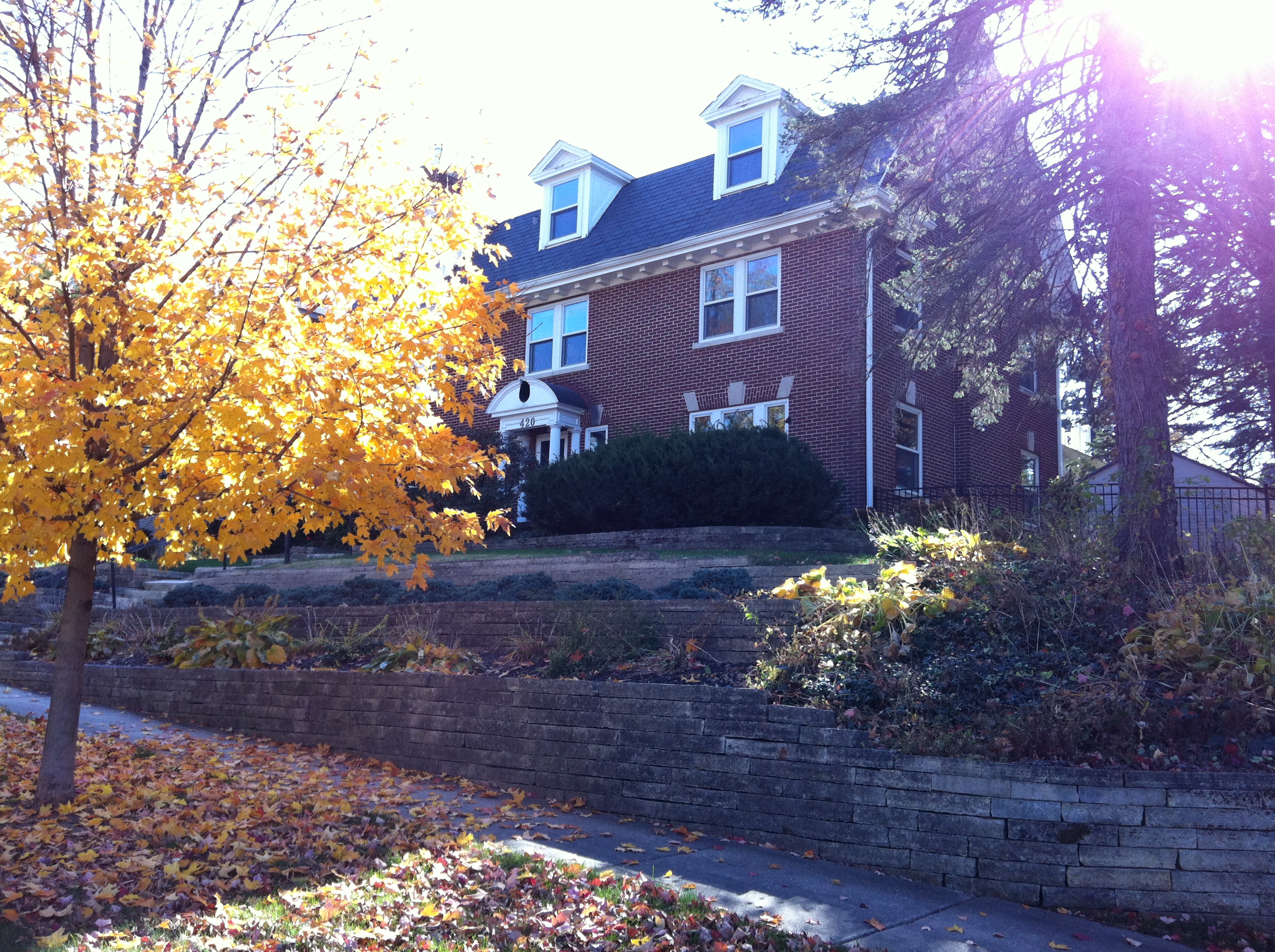 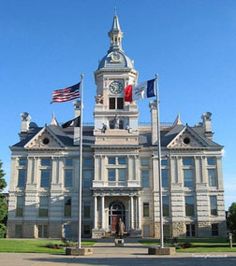 John Norris, Jr. Home
Paint Bridge, SATUCI, 
P&Z, CAPS, IRH, IDC, ABOTA
Initiatives and Positives
GADAM 
Alliant Generating
UPH-M
IRH #2 in under 100
Library #1 in nation
MCSD STEM, Roundhouse#2, MEP, auditorium
YM/YWCA
13th Street Echo, Futsal
Art Fair, Treasurers Tour, 
Kibbey Gal Garden, Oktemberfest
TRAILS, Inc., Ann Keyser Trust Trailhead
MEGA-10 Park
Grimes Farm Conservation
PD/FD Safety Building
Mtown Water Works #1
Surgical/wound center
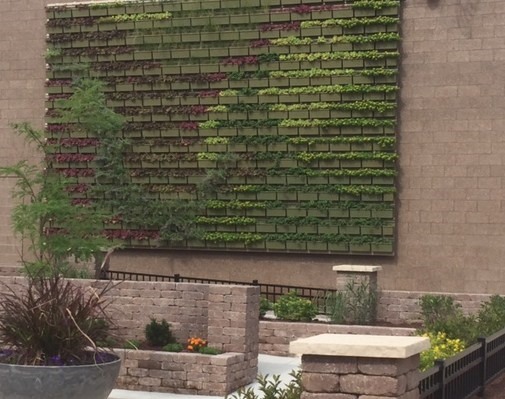 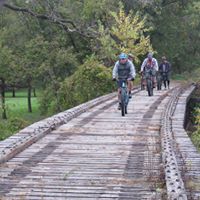 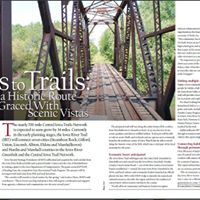 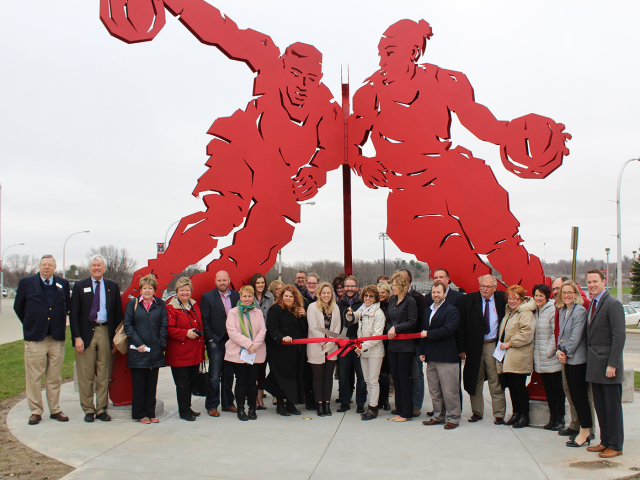 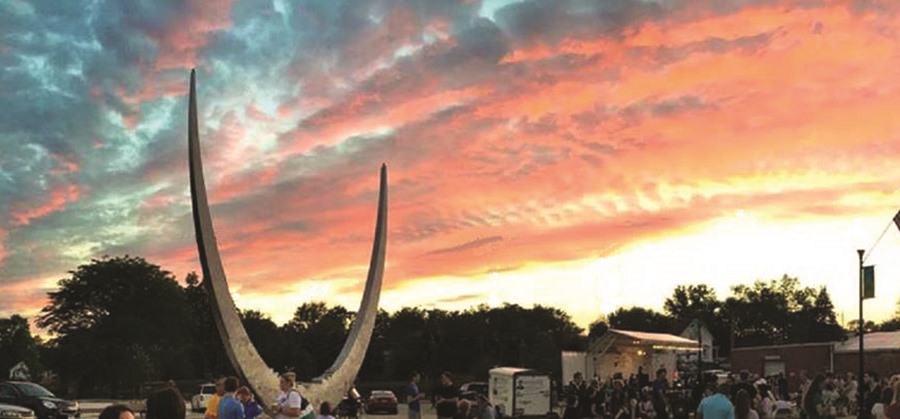 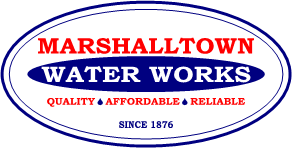 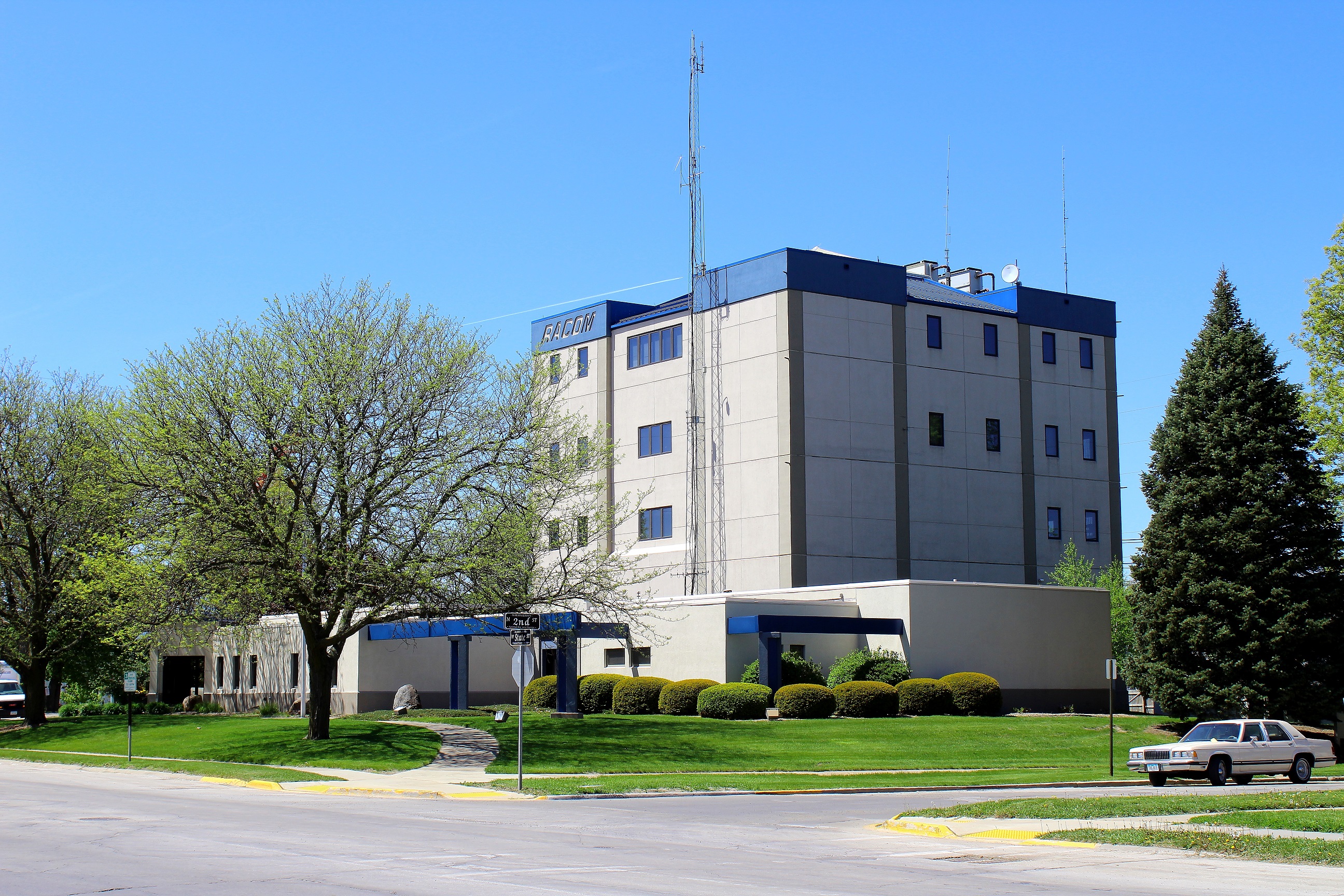 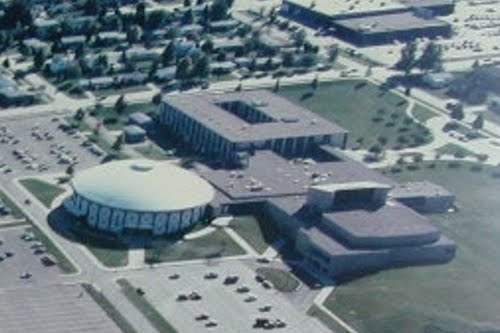 CBD/Main Street

Hughes Grove Historic
Center Associates
CFMC $800k  - 5.3m
METF
IRH 
MEGA-10 Park
Grimes Farm Conservation
YM/YWCA merge, Horne Henry
TRAILS, Inc.
Vision Marshalltown
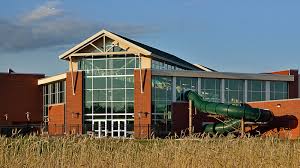 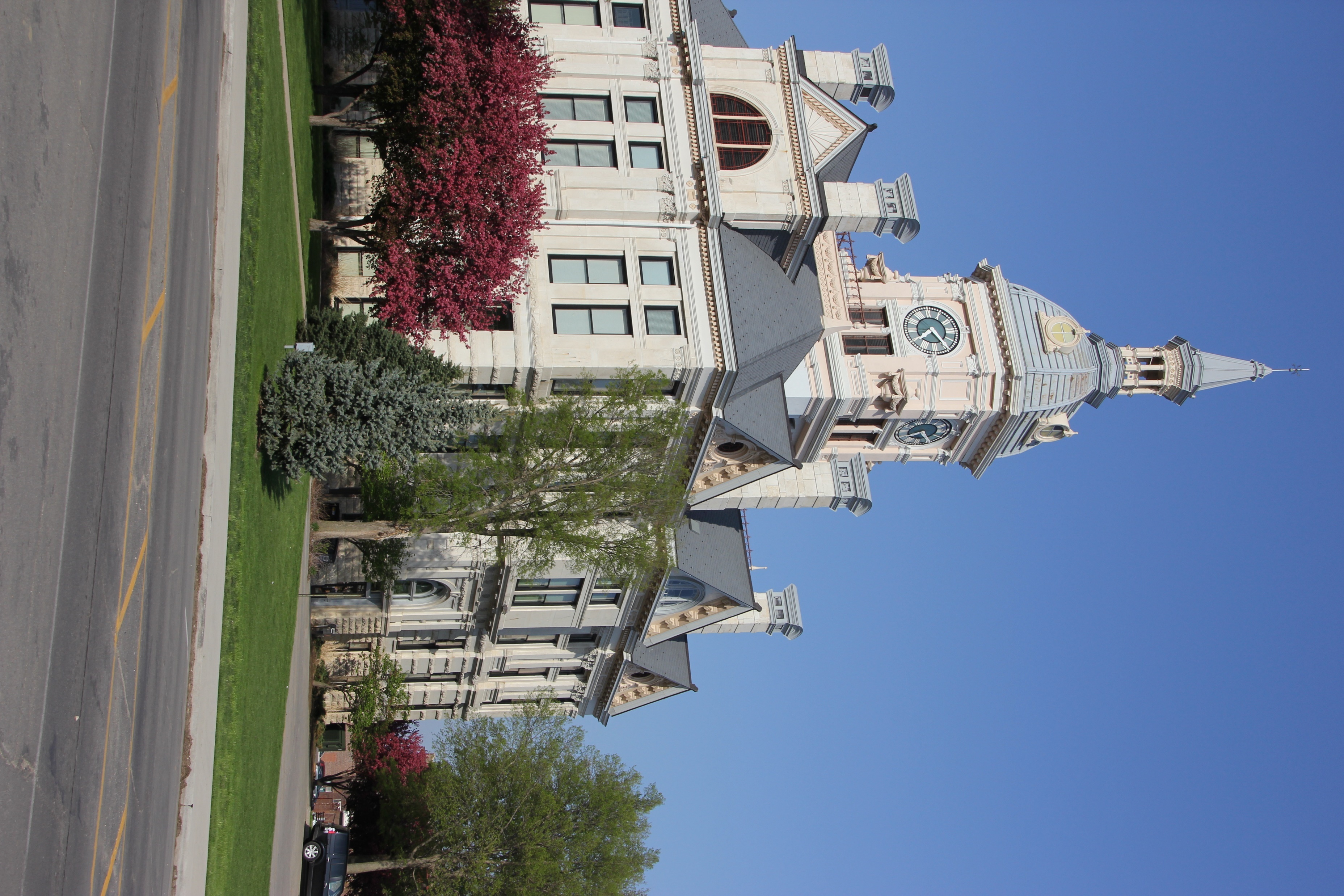 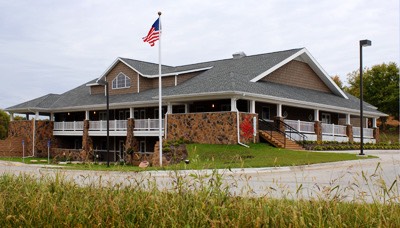 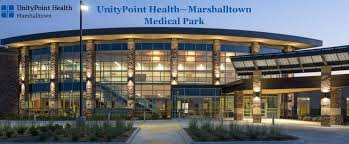 Tornado July 19, 2018
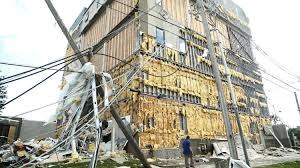 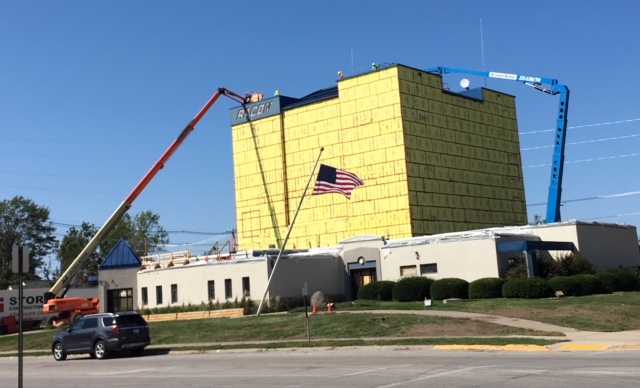 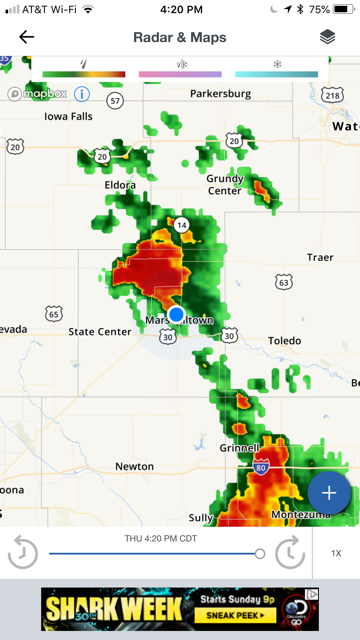 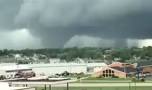 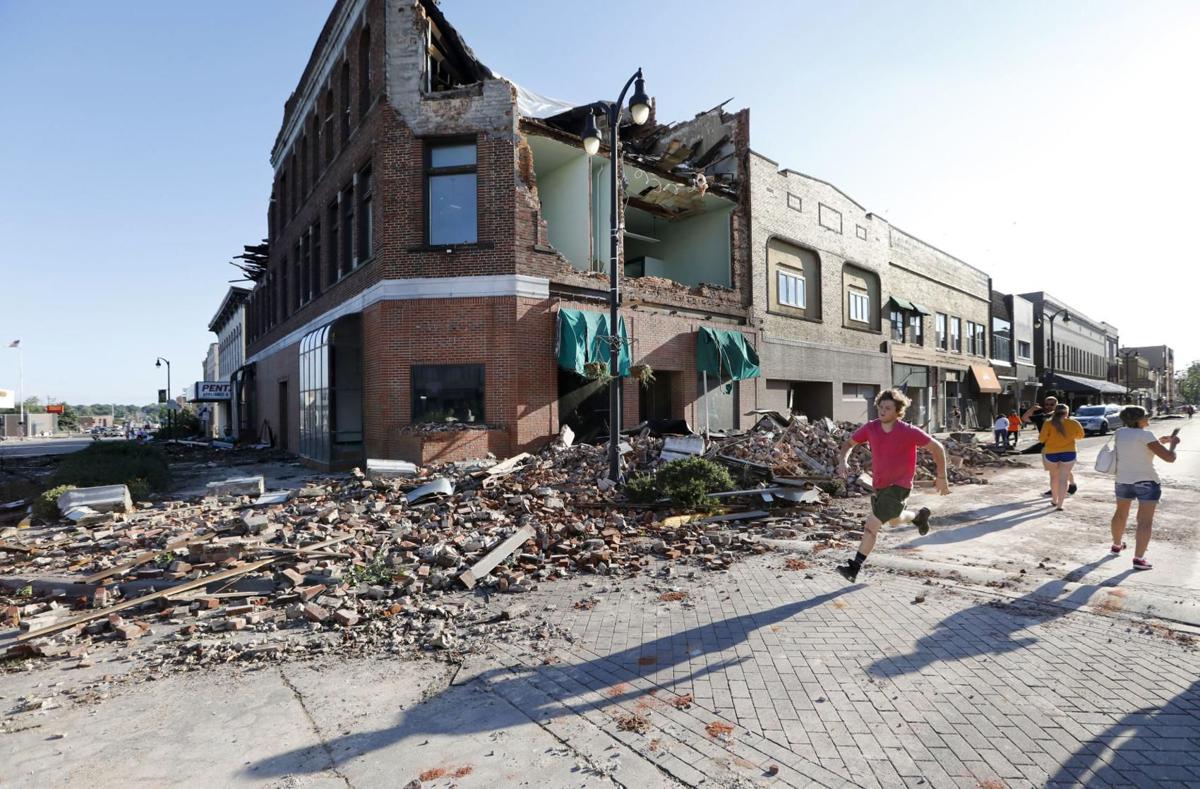 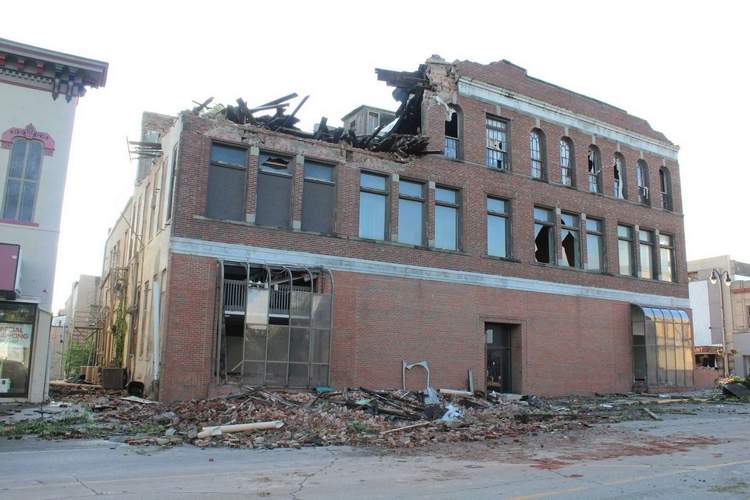 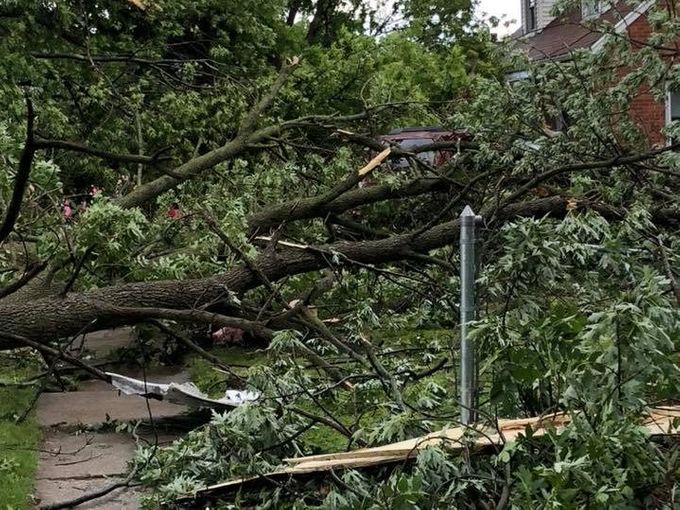 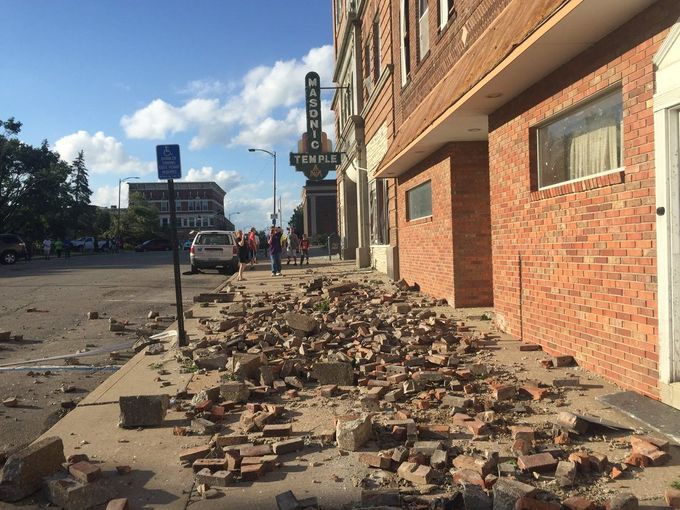 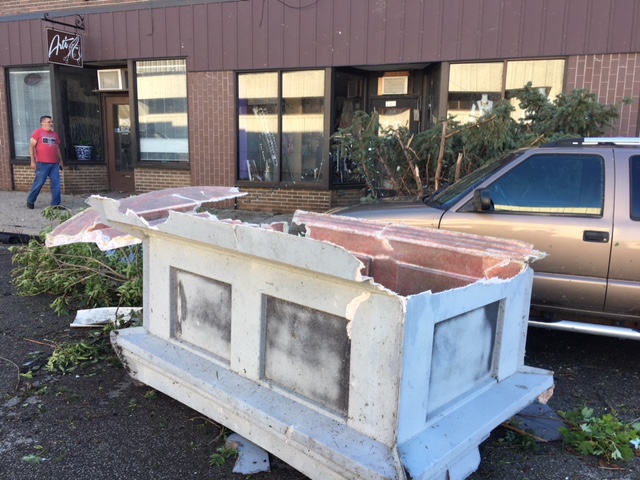 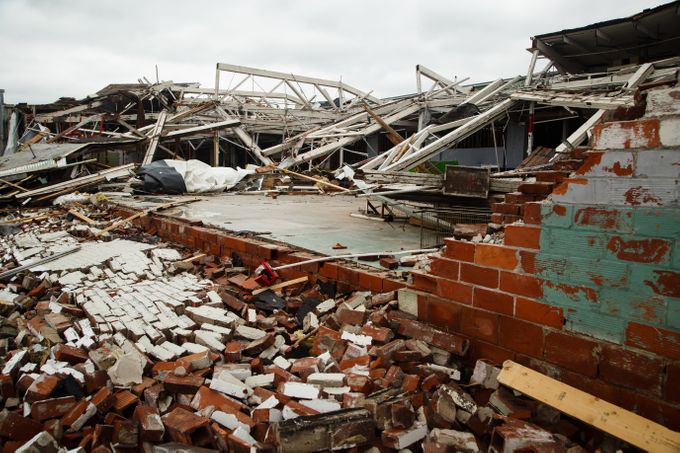 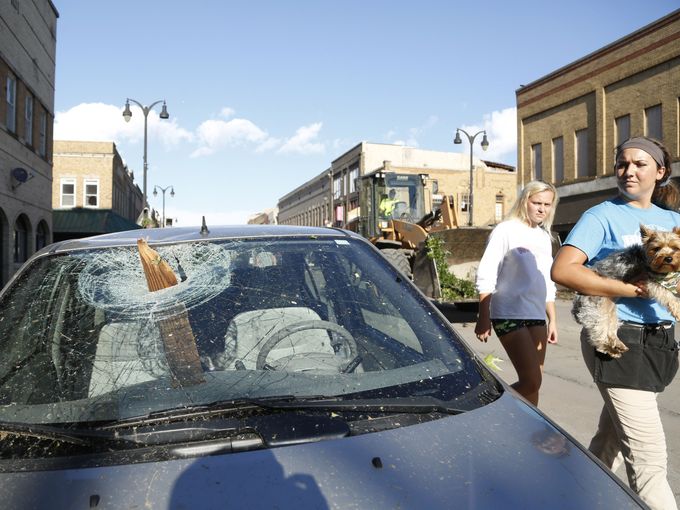 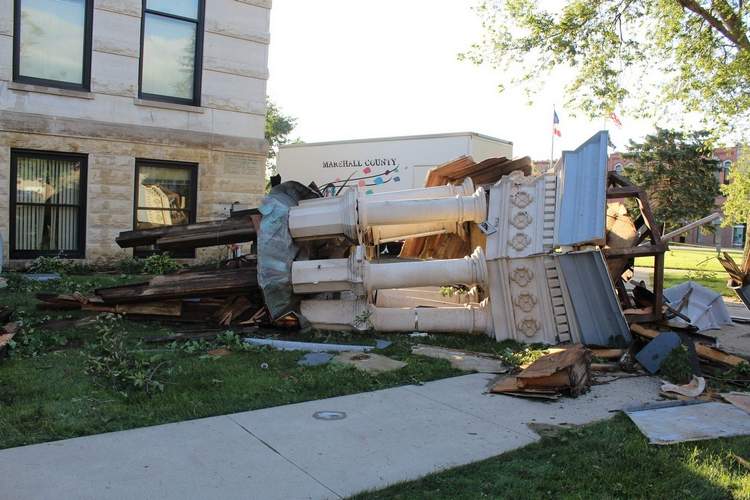 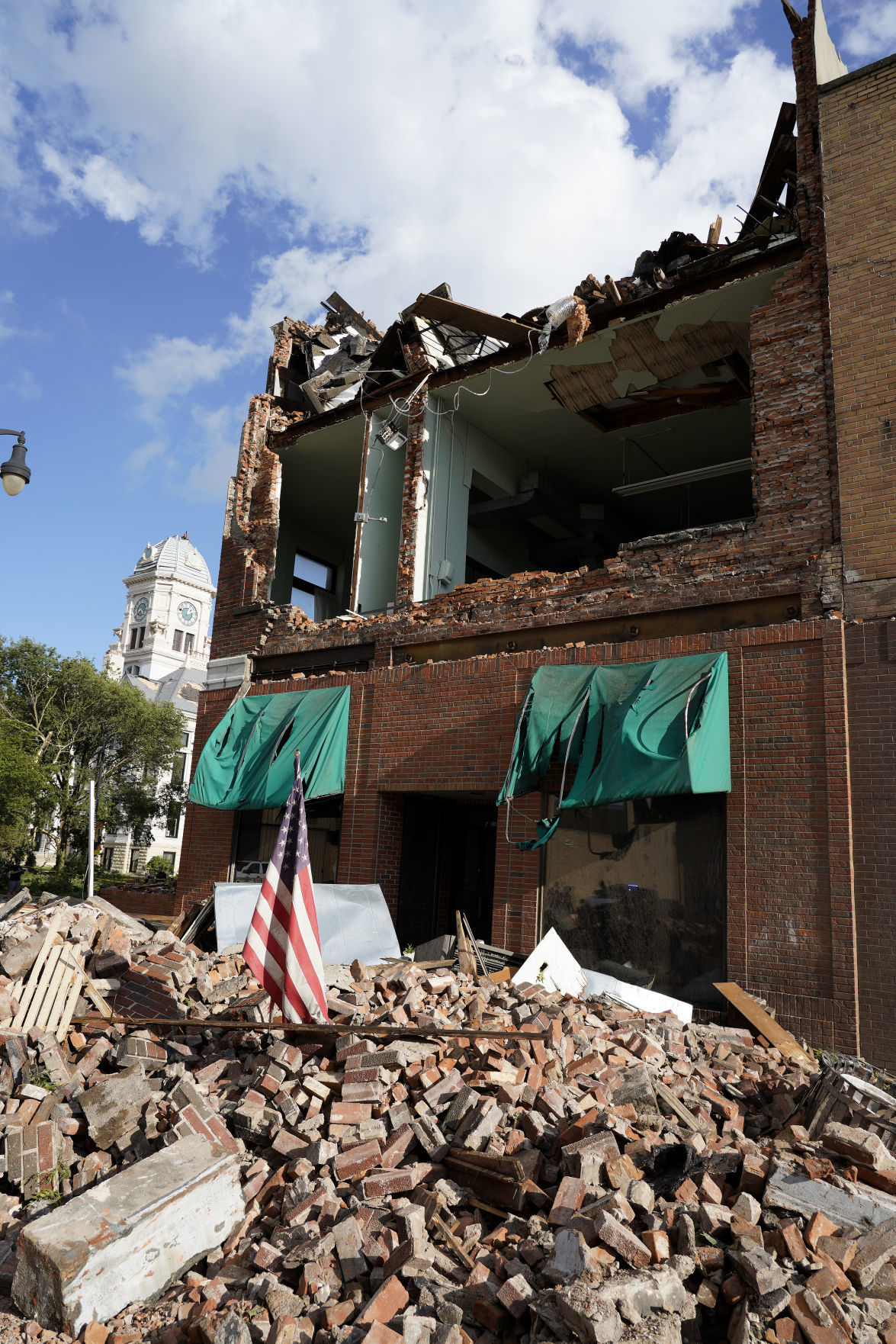 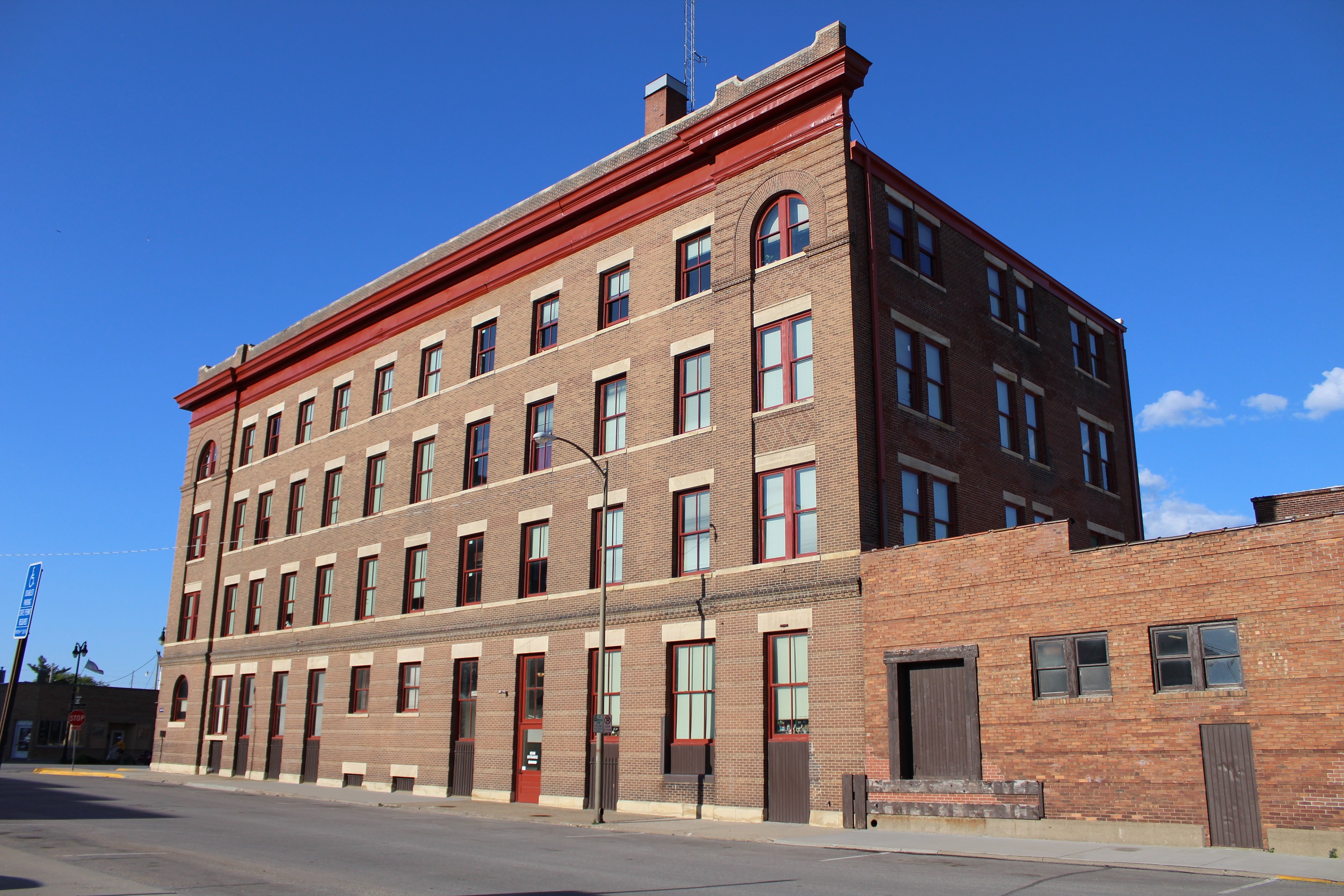 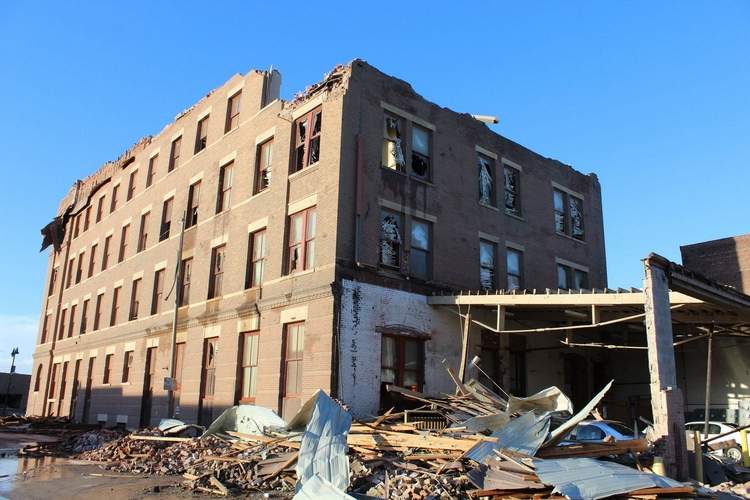 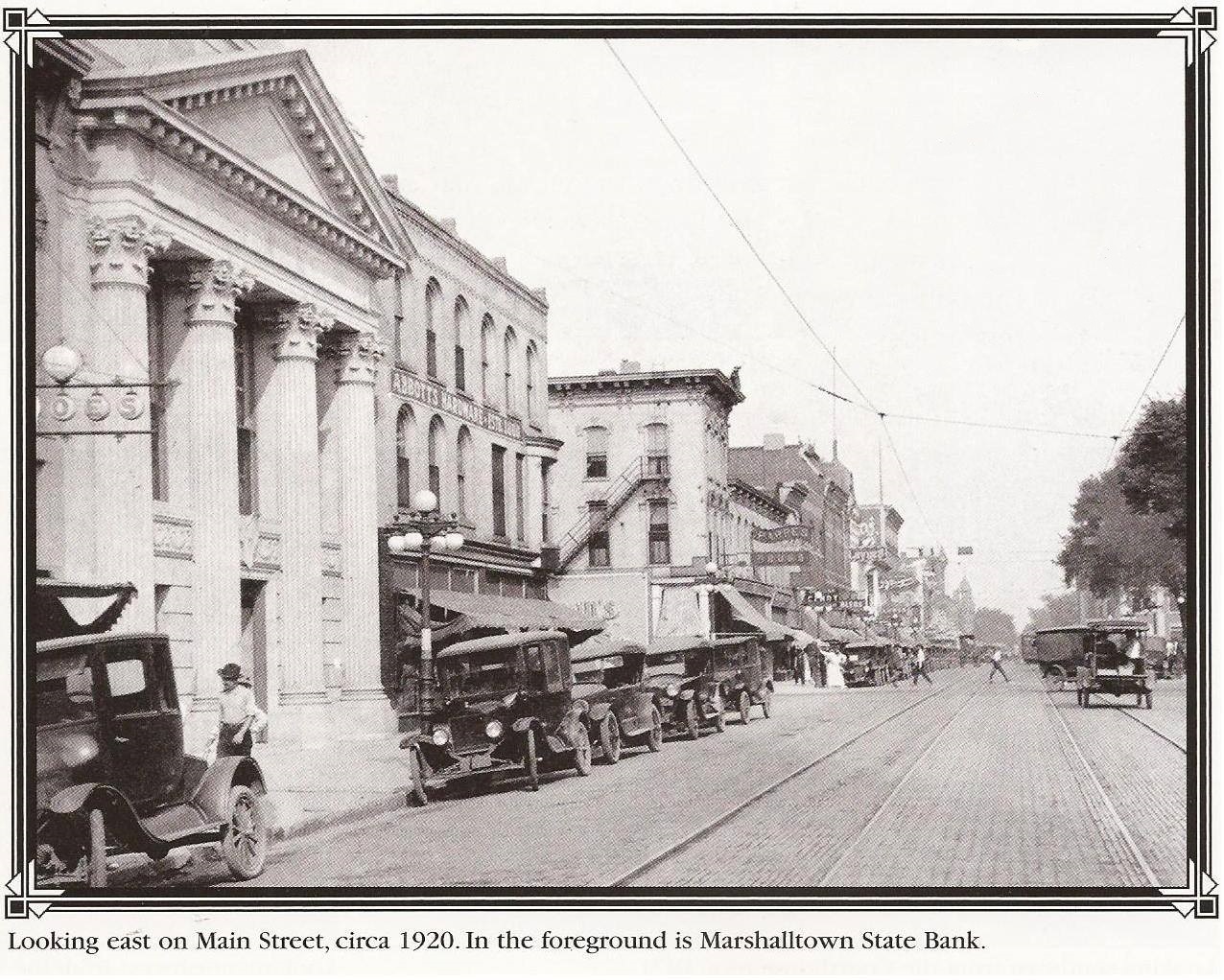 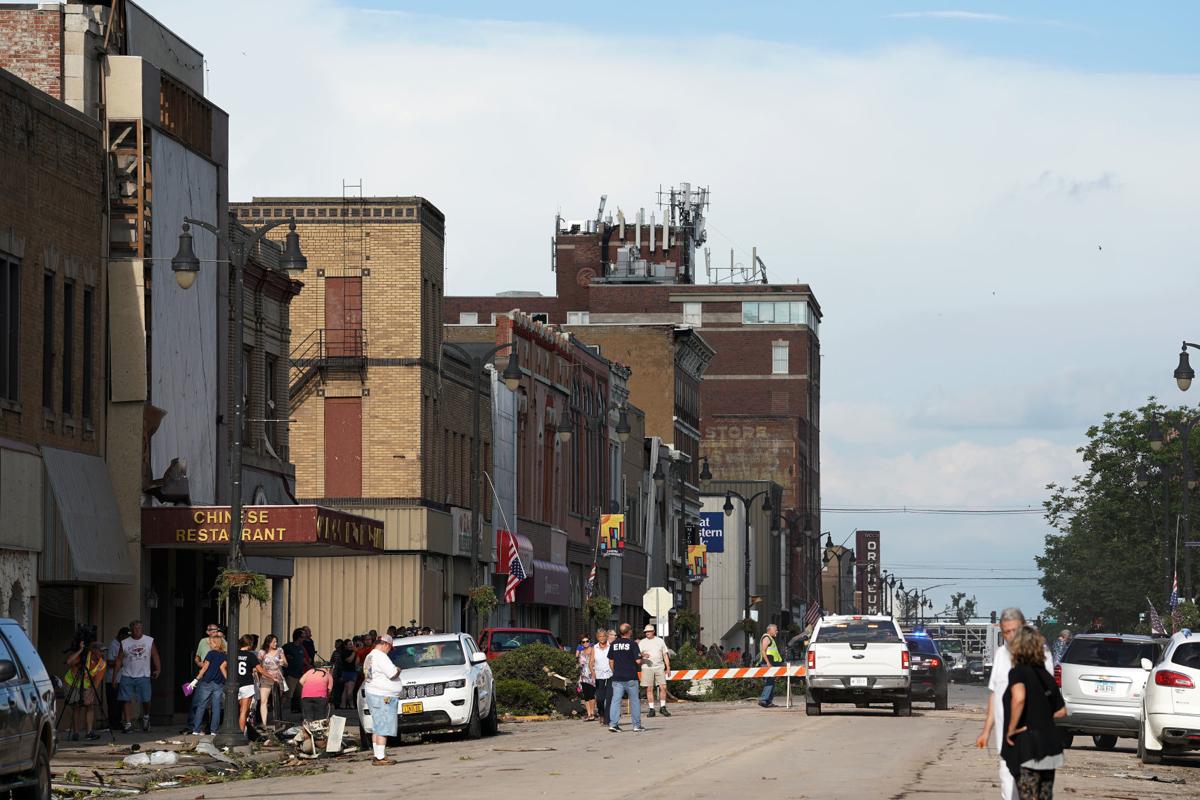 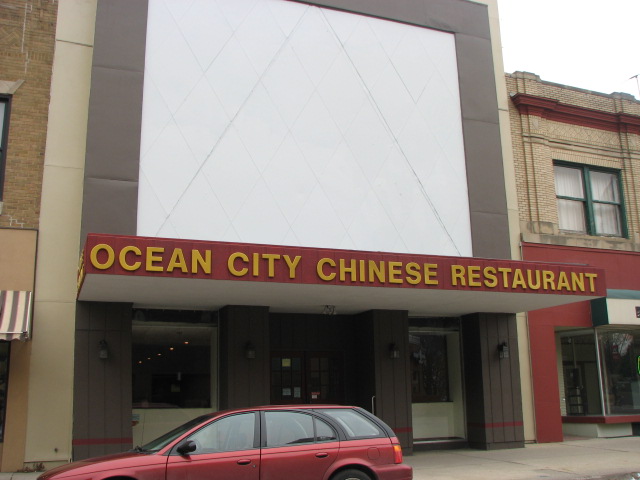 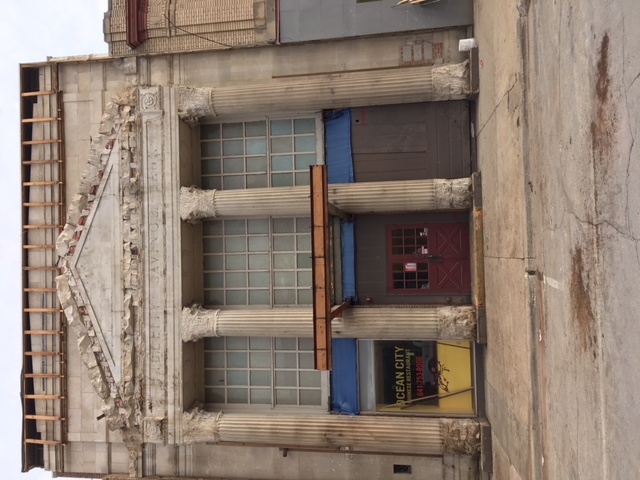 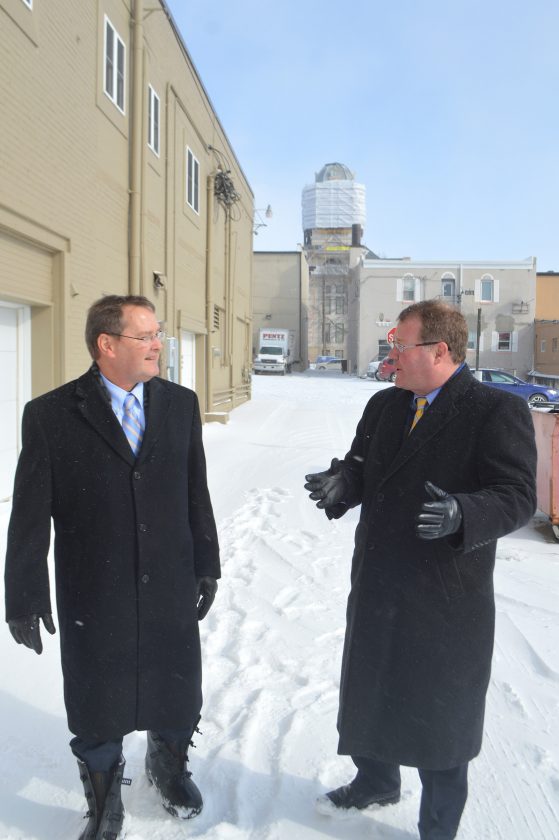 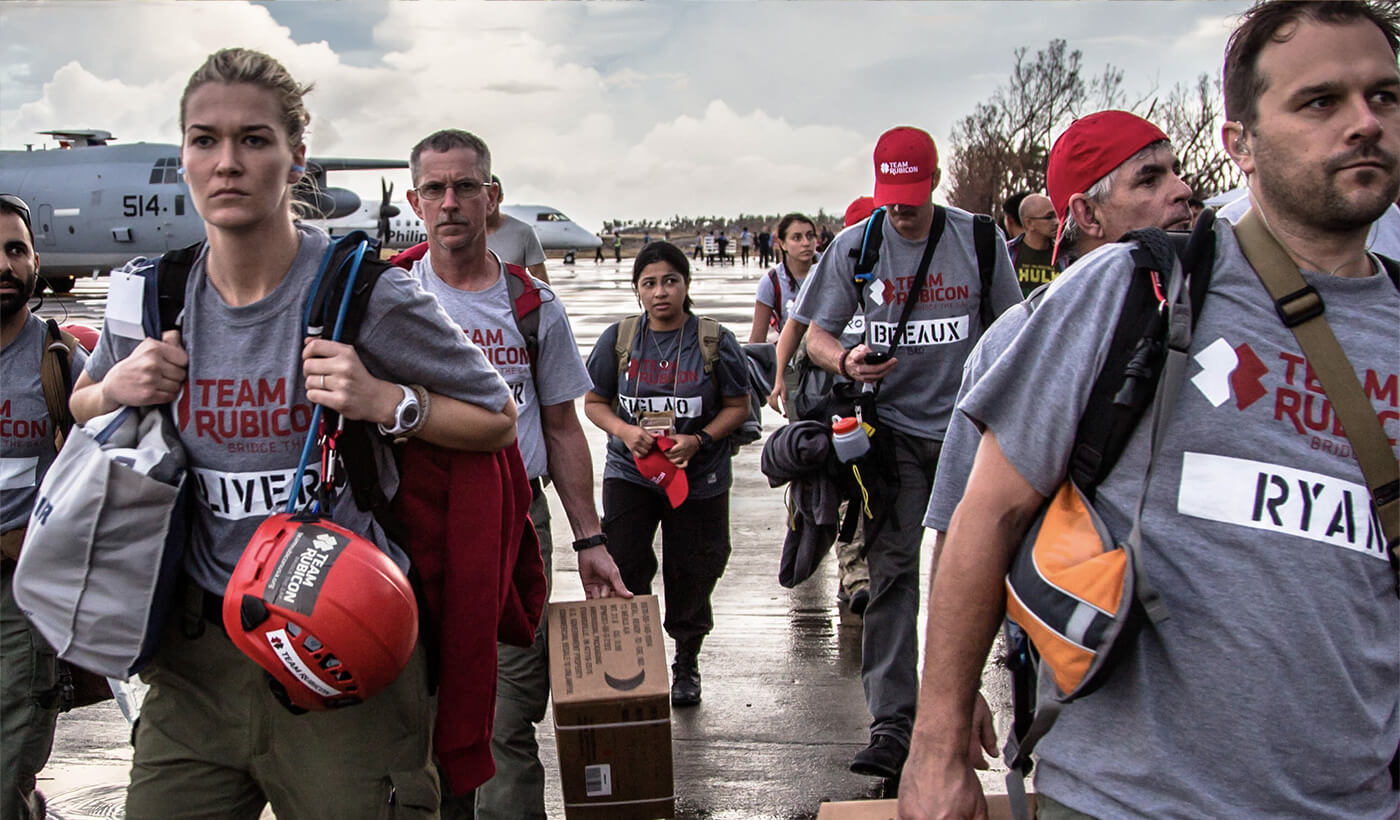 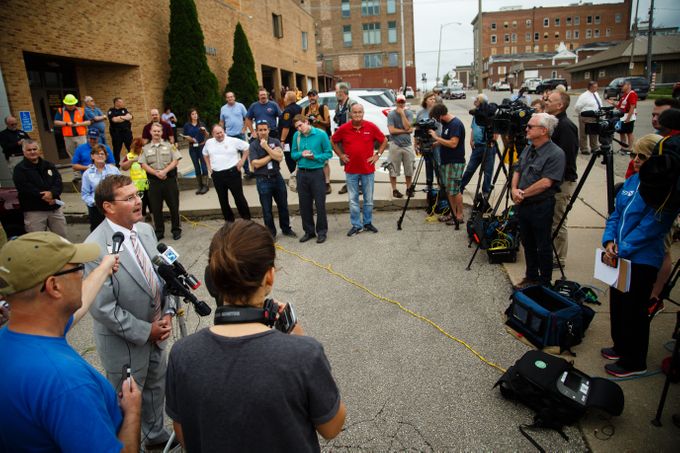 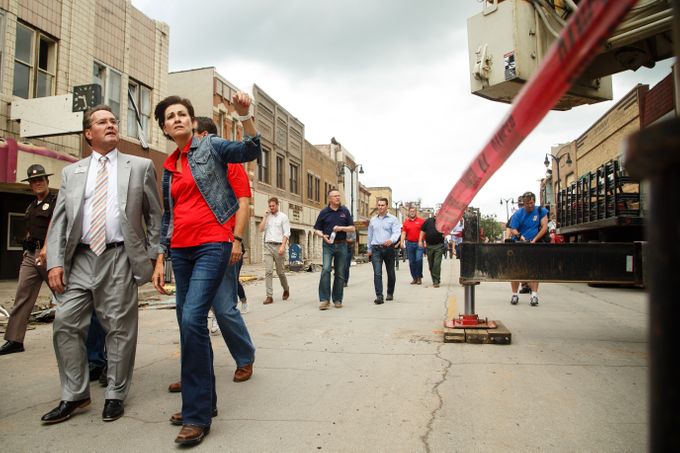 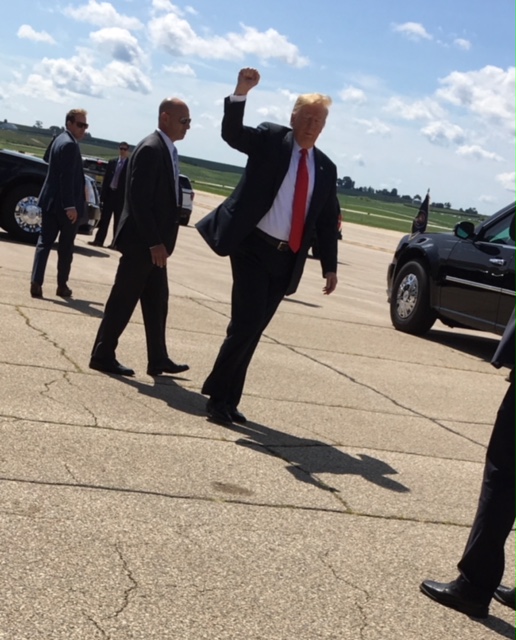